Спортивное развлечение «Веселый Спортик»МАДОУ №133 г.Екатеринбург
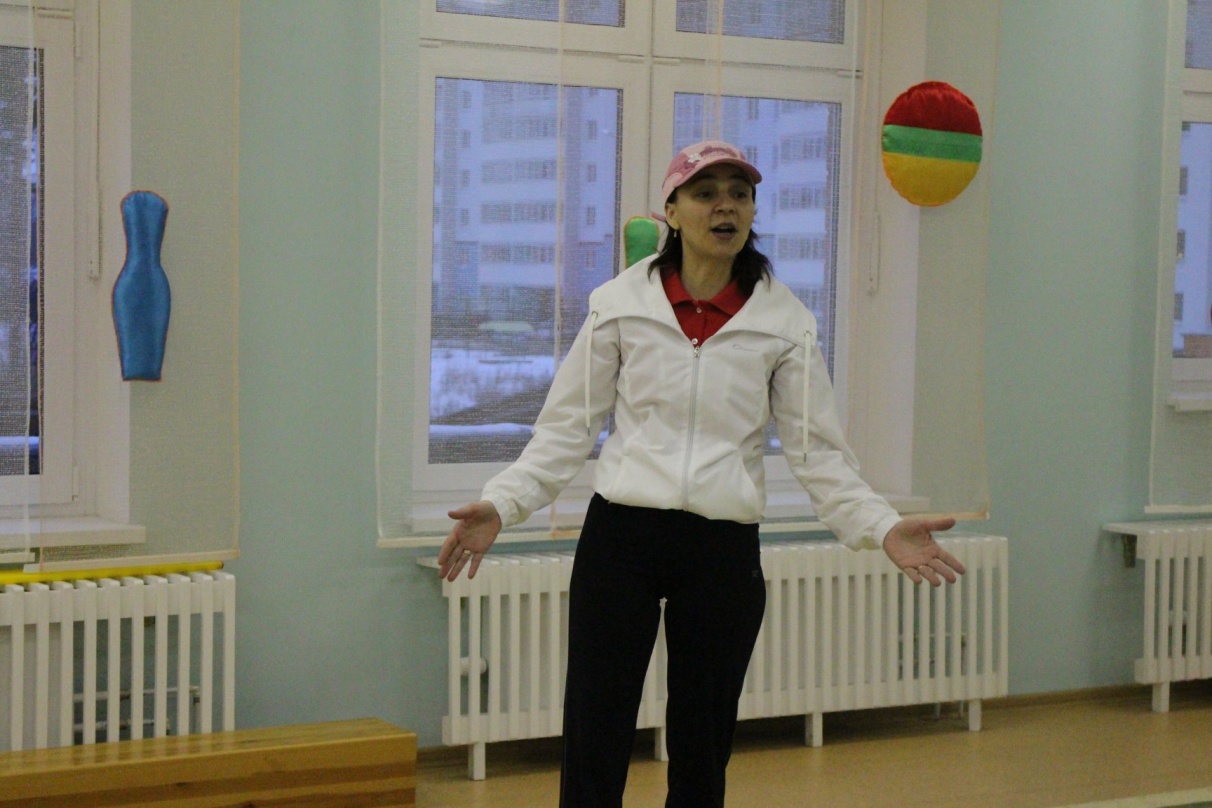 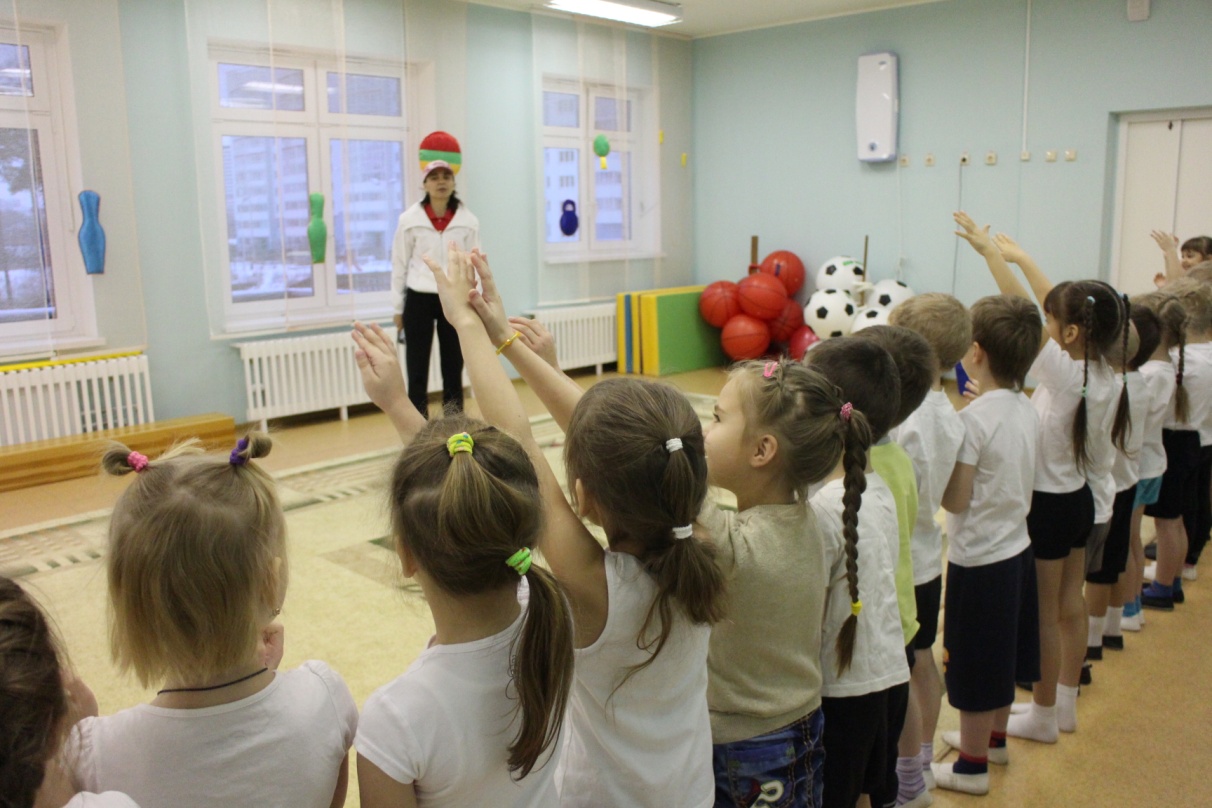 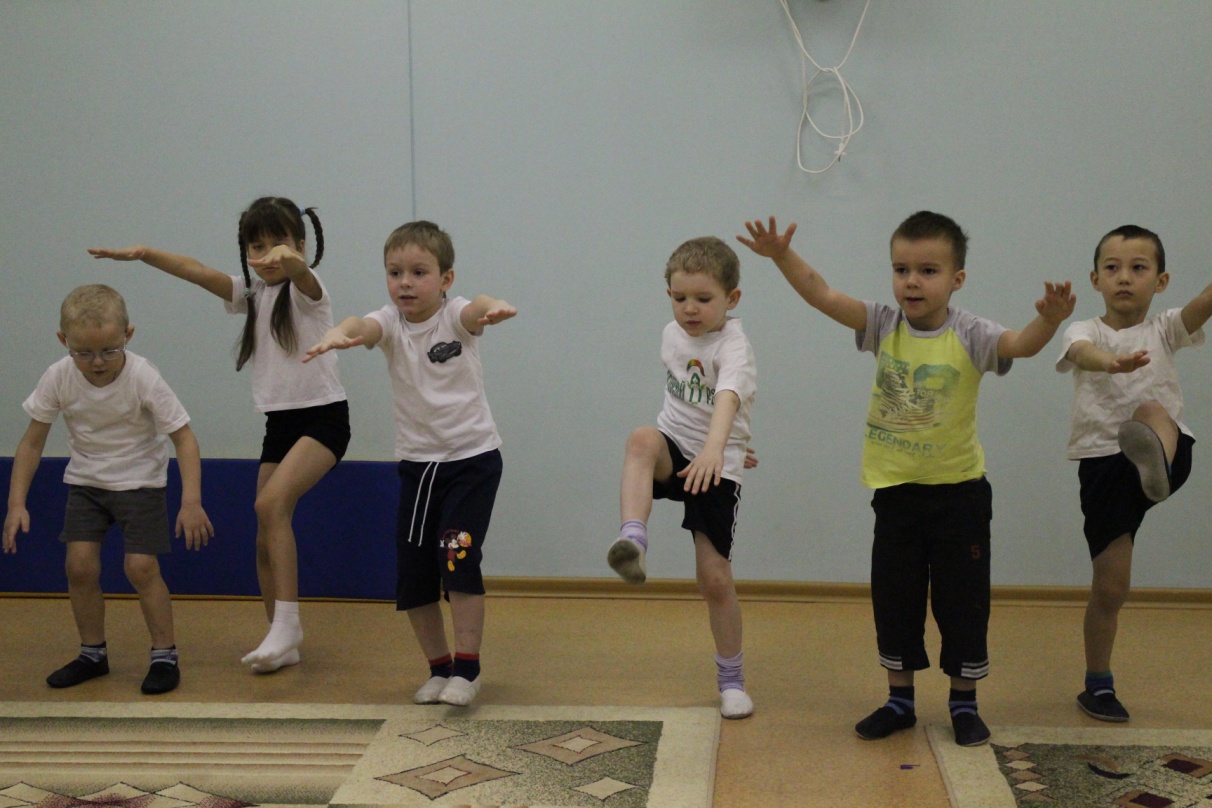 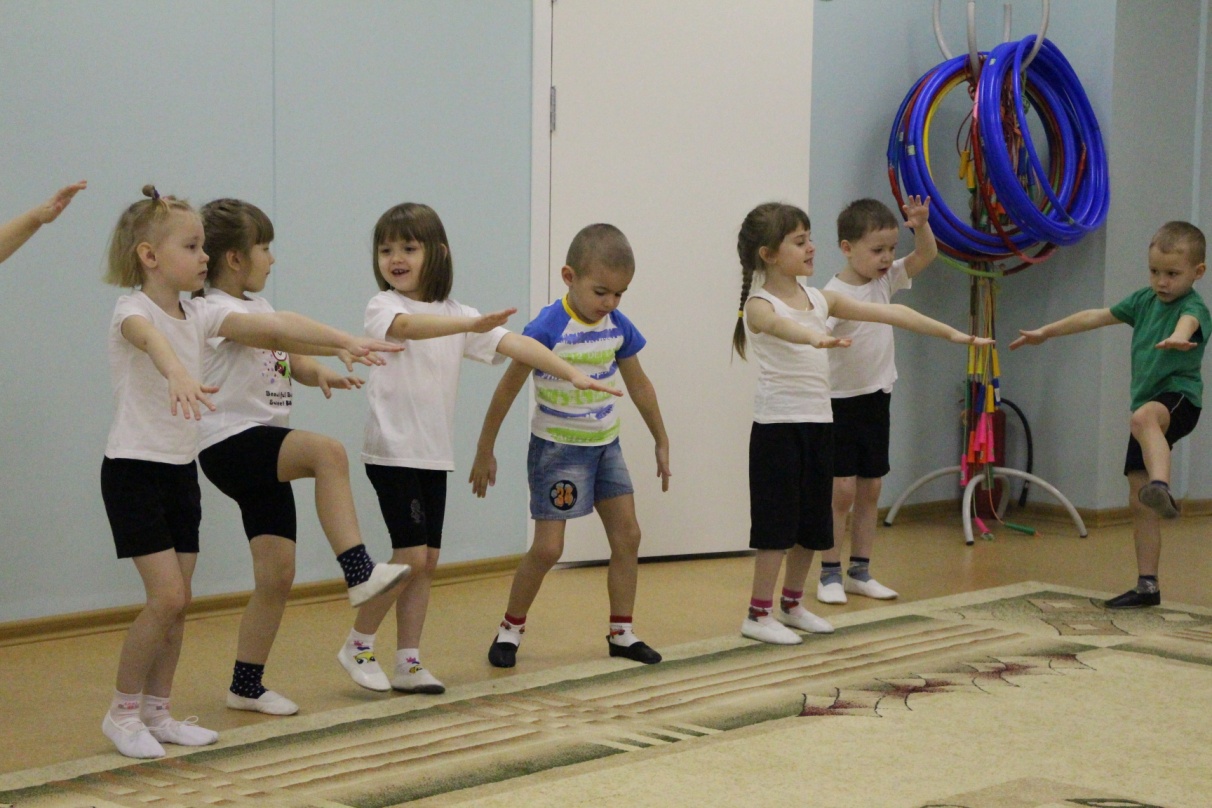 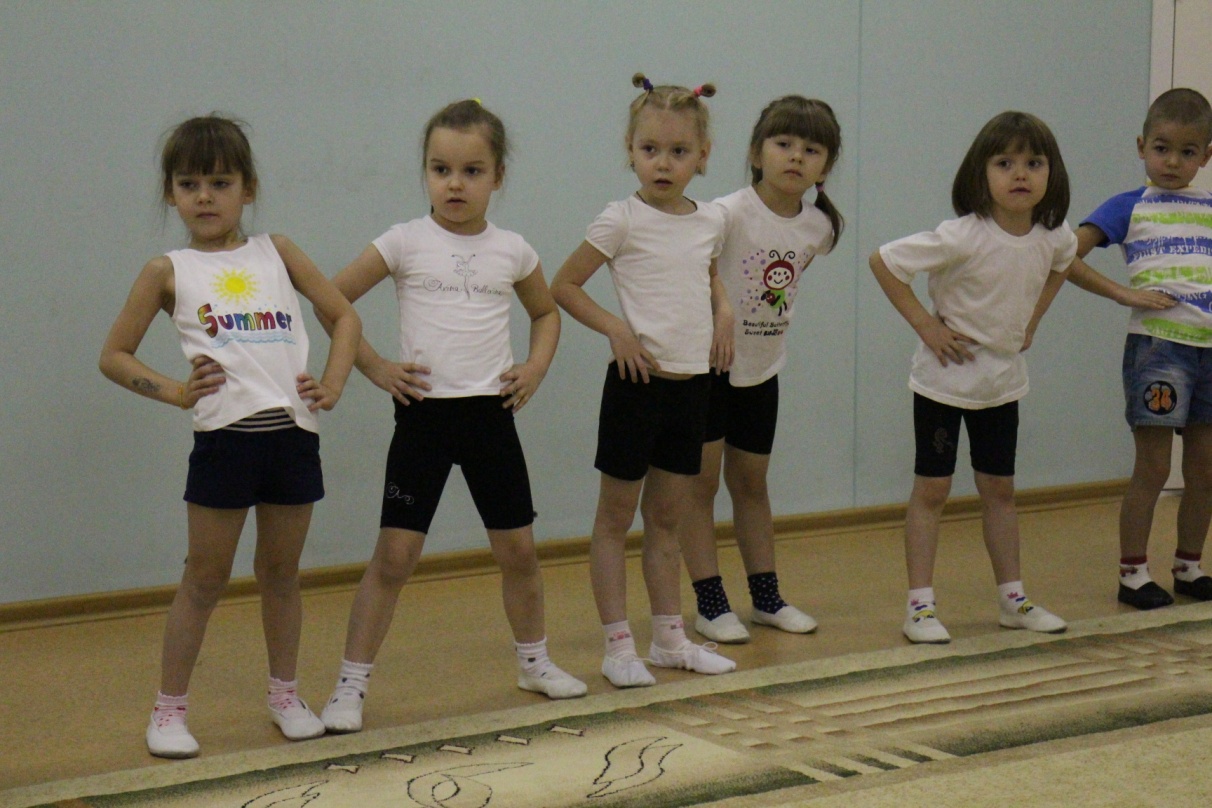 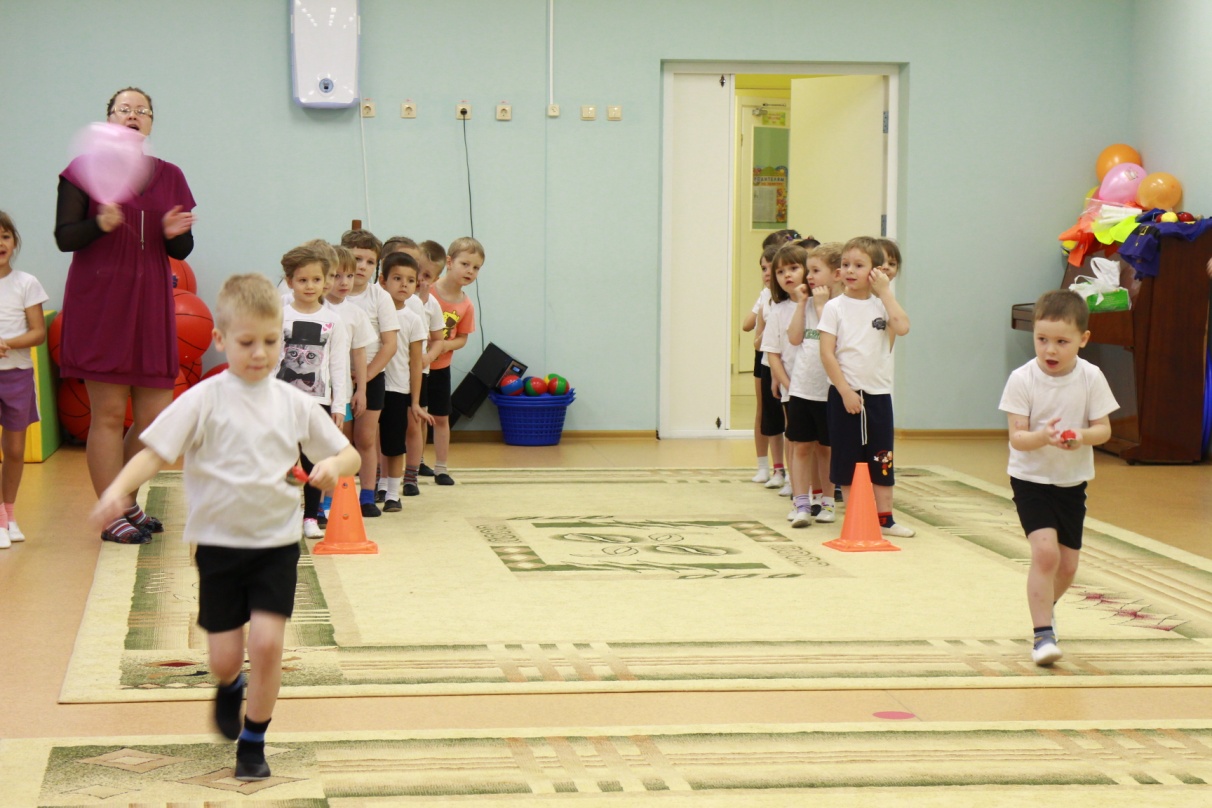 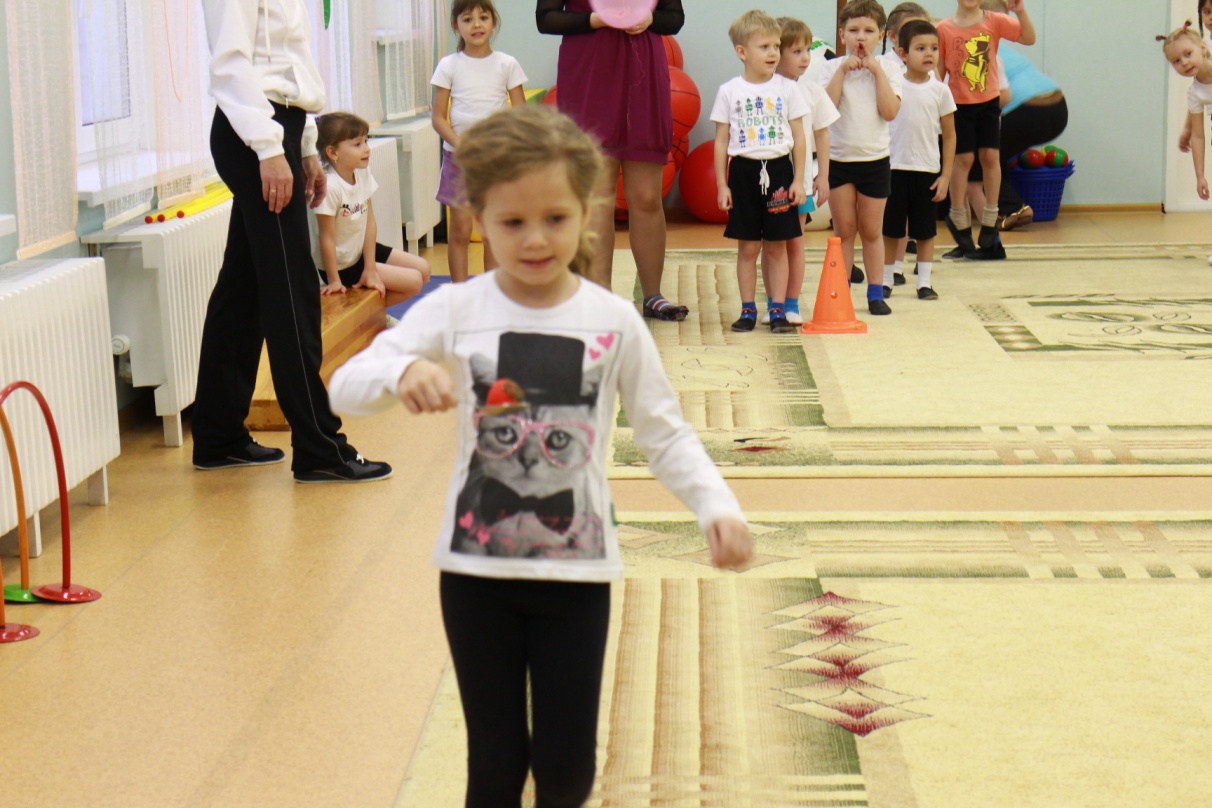 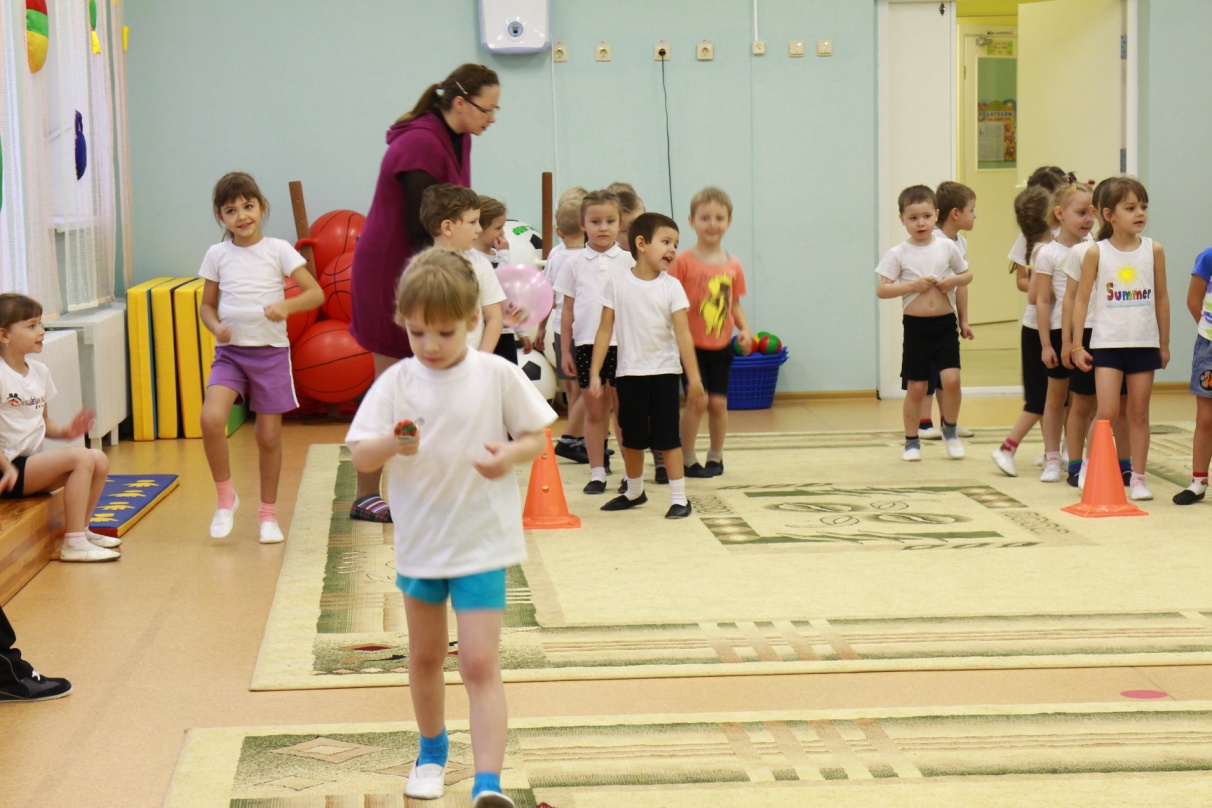 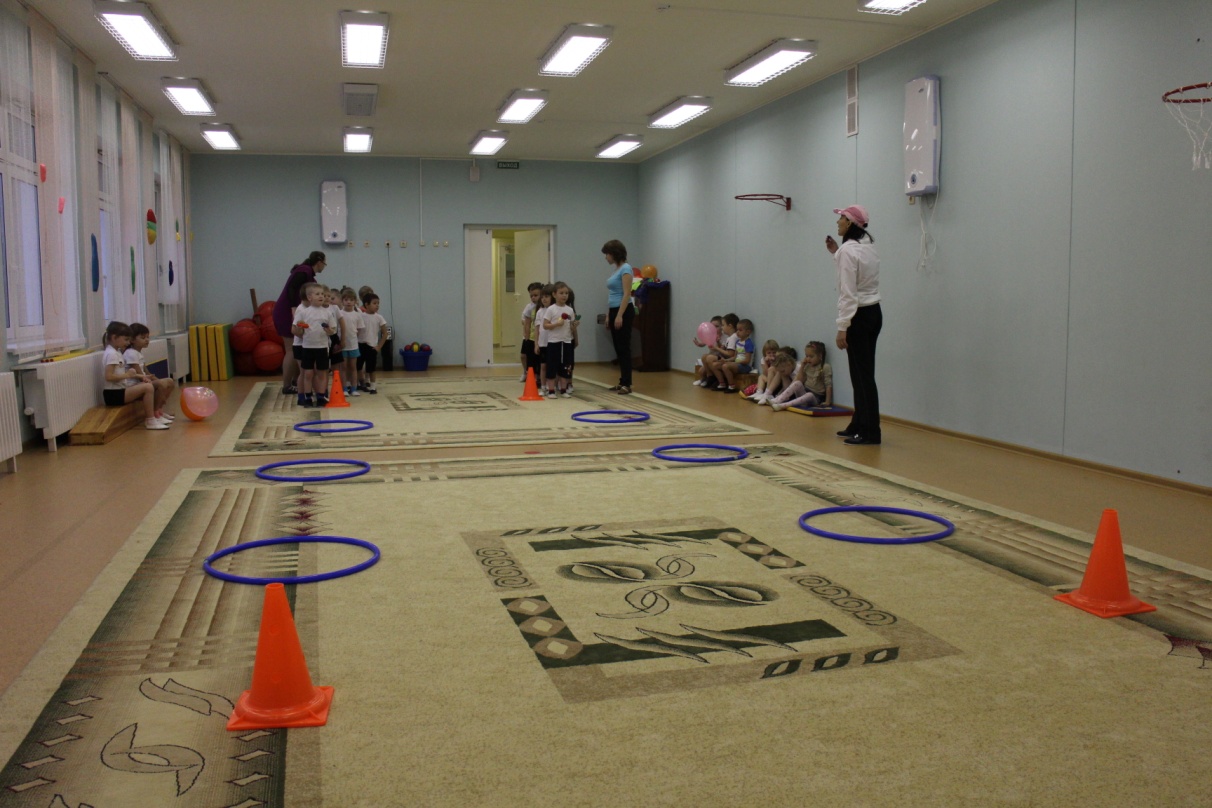 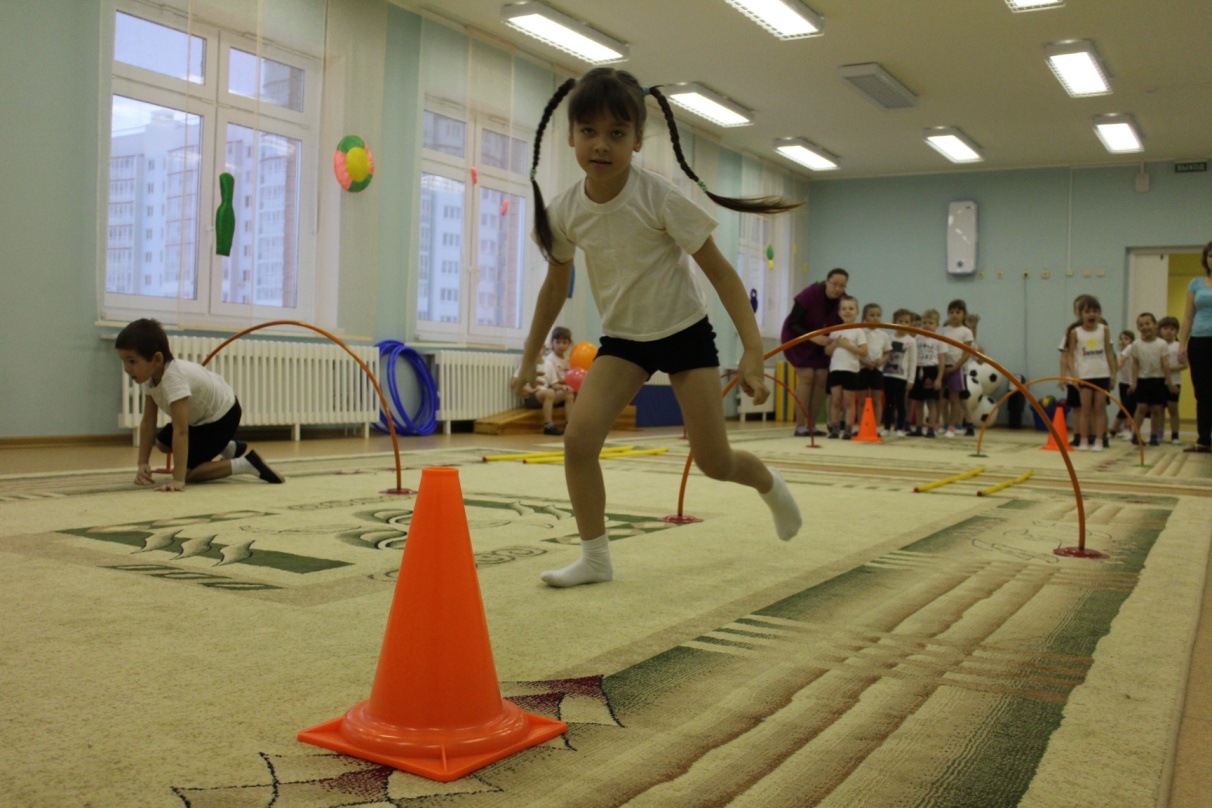 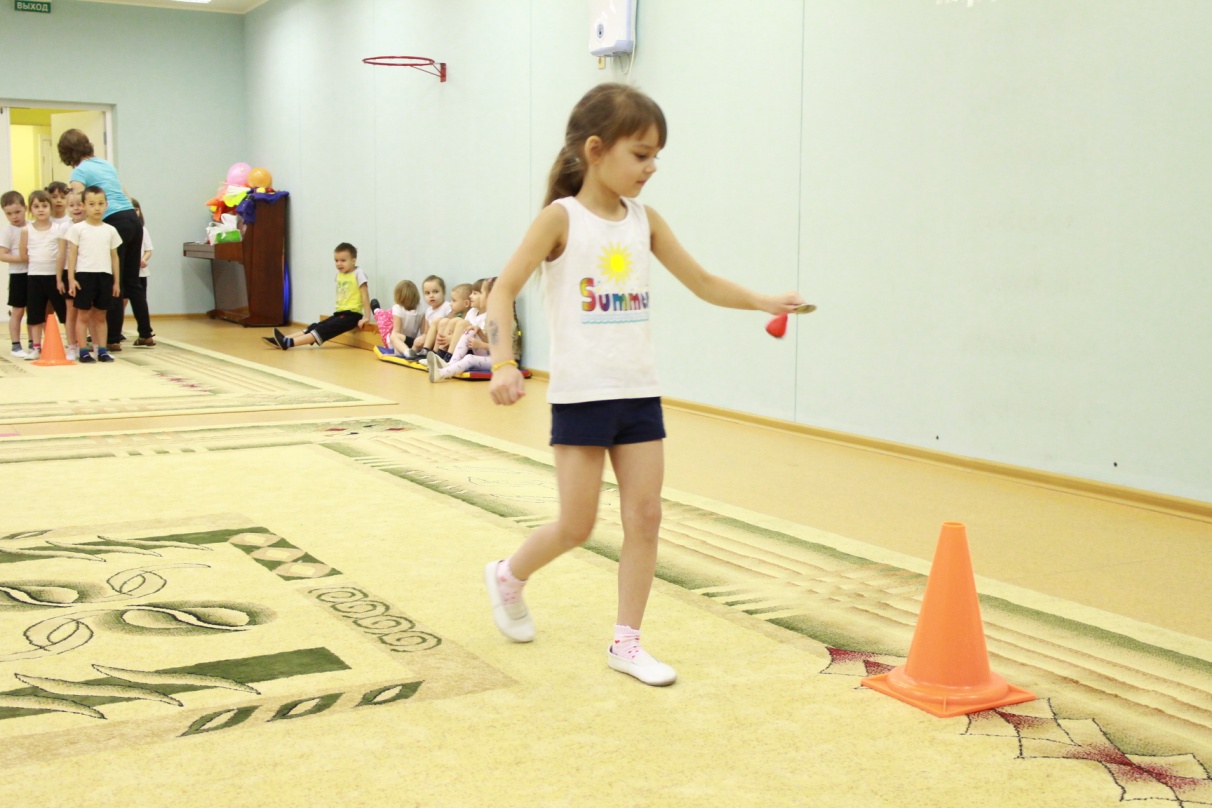 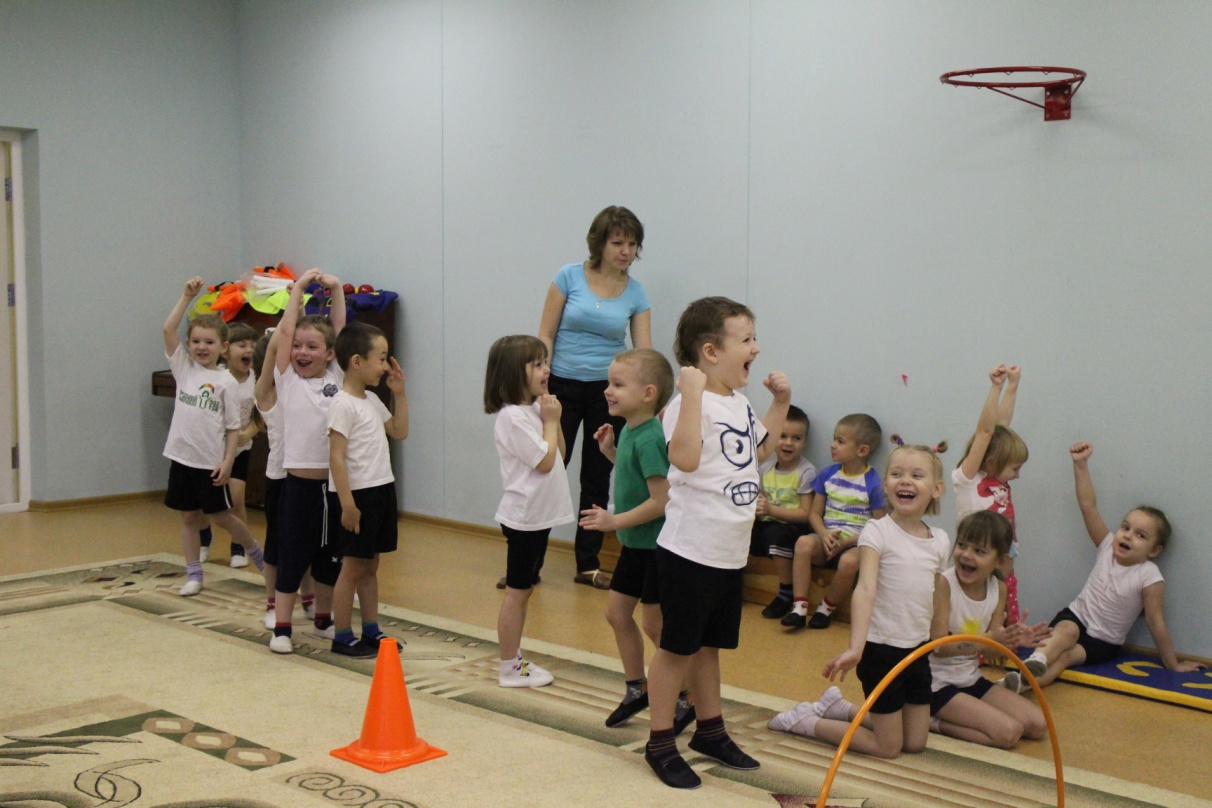 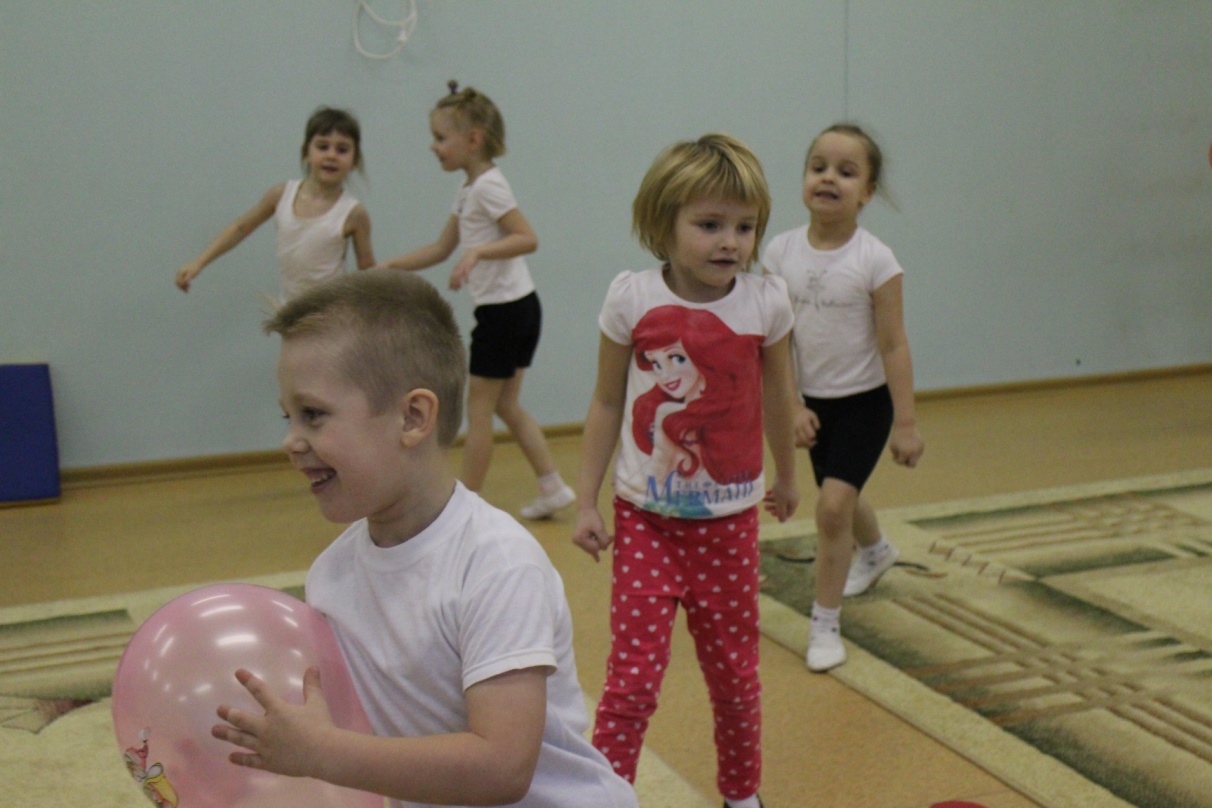 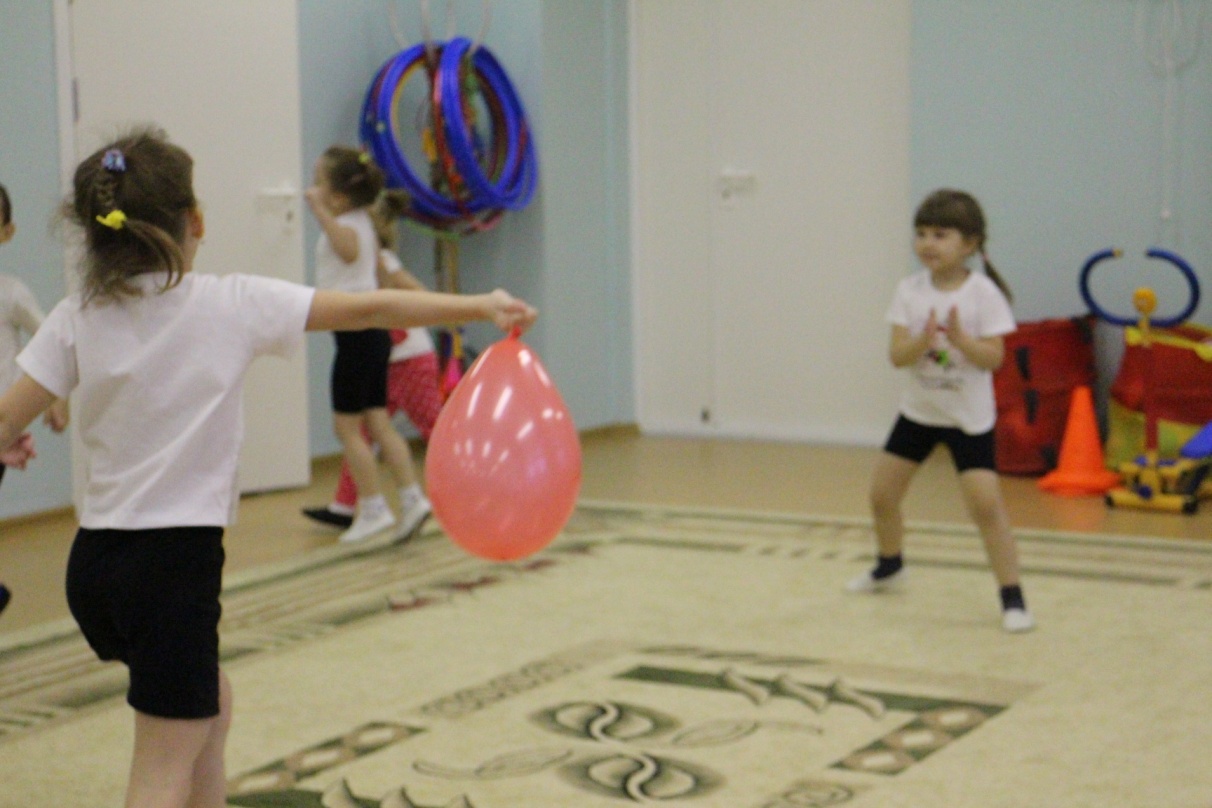 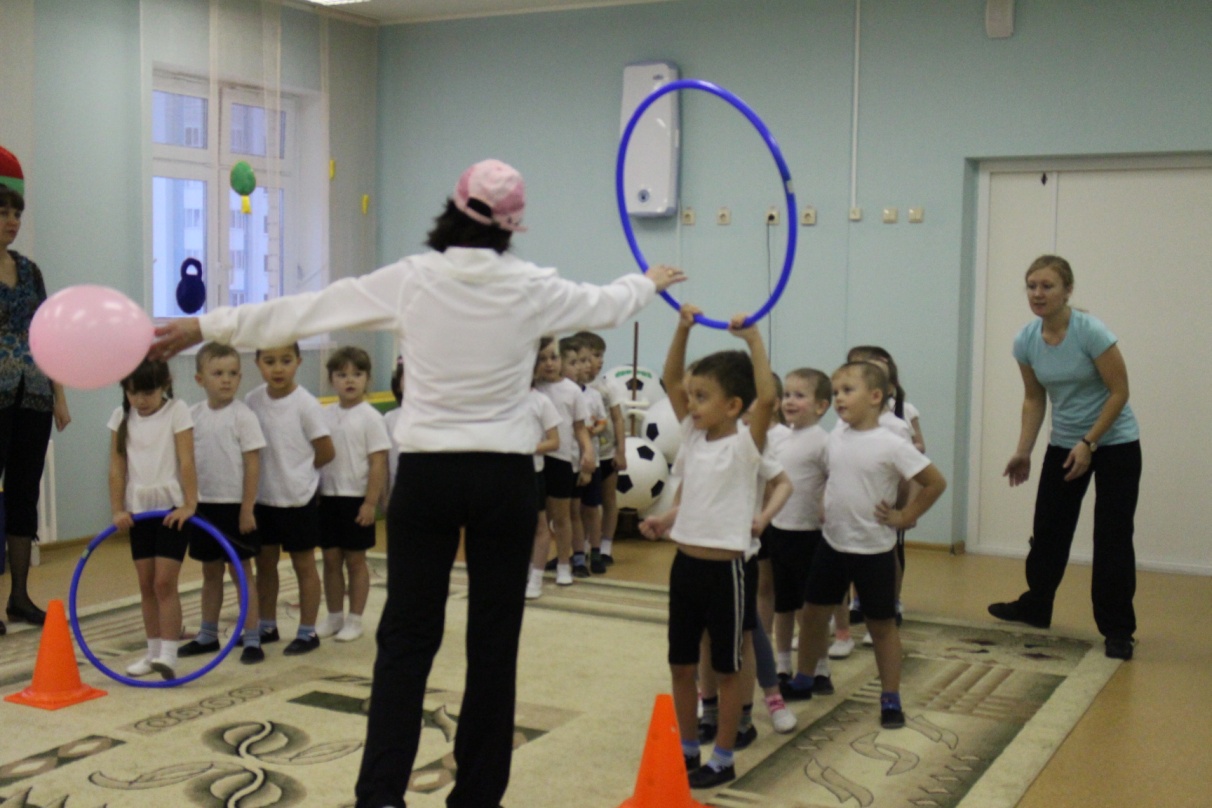 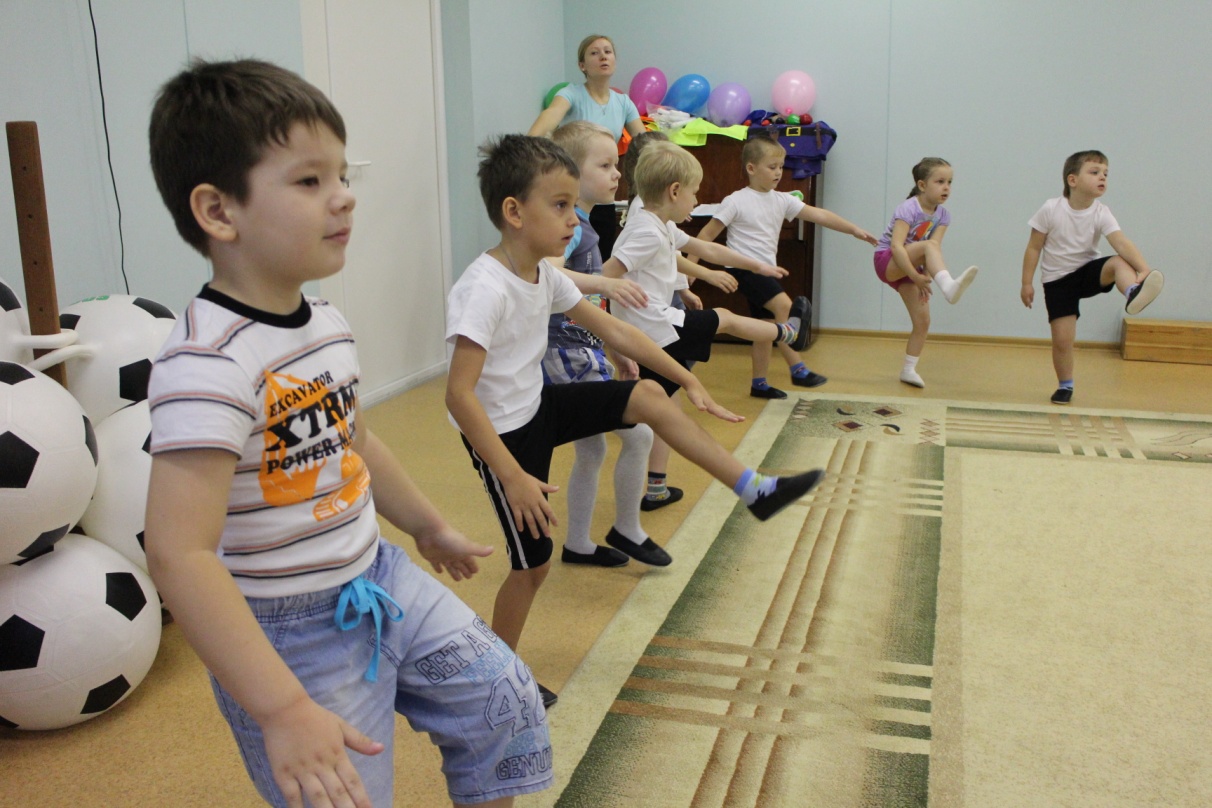 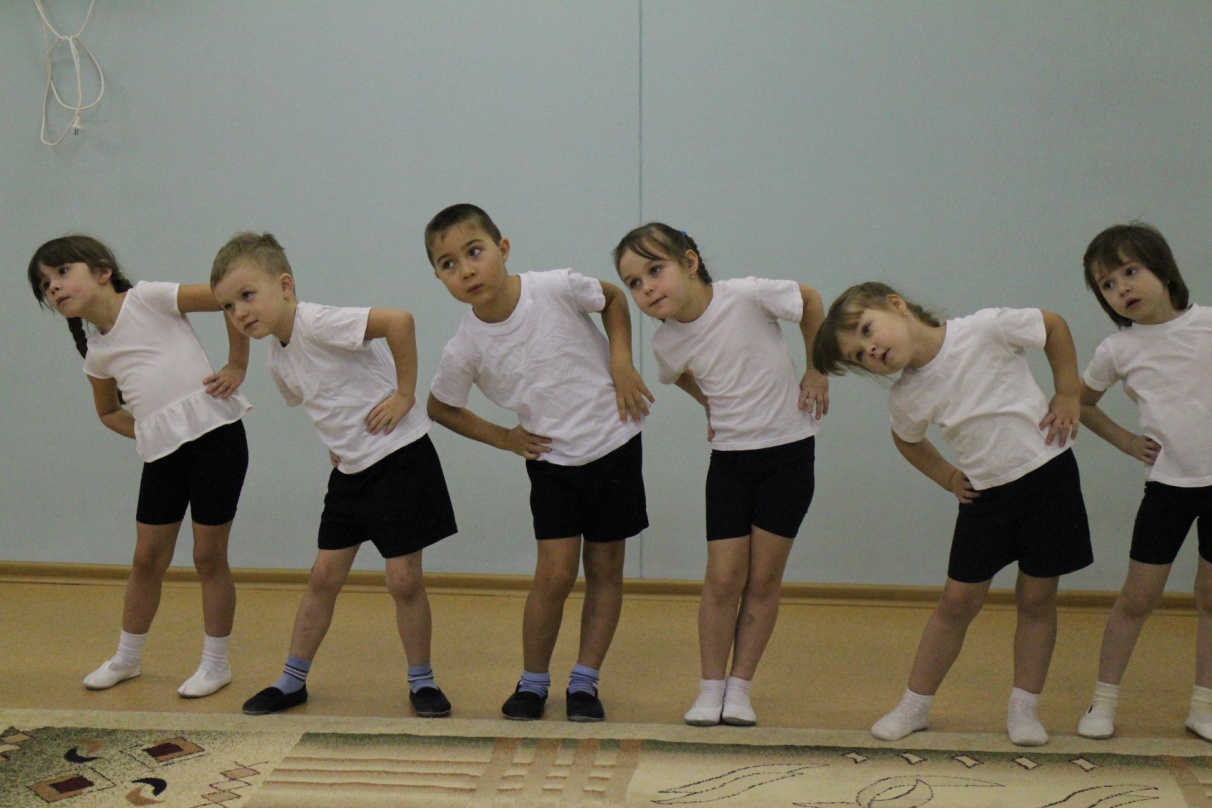 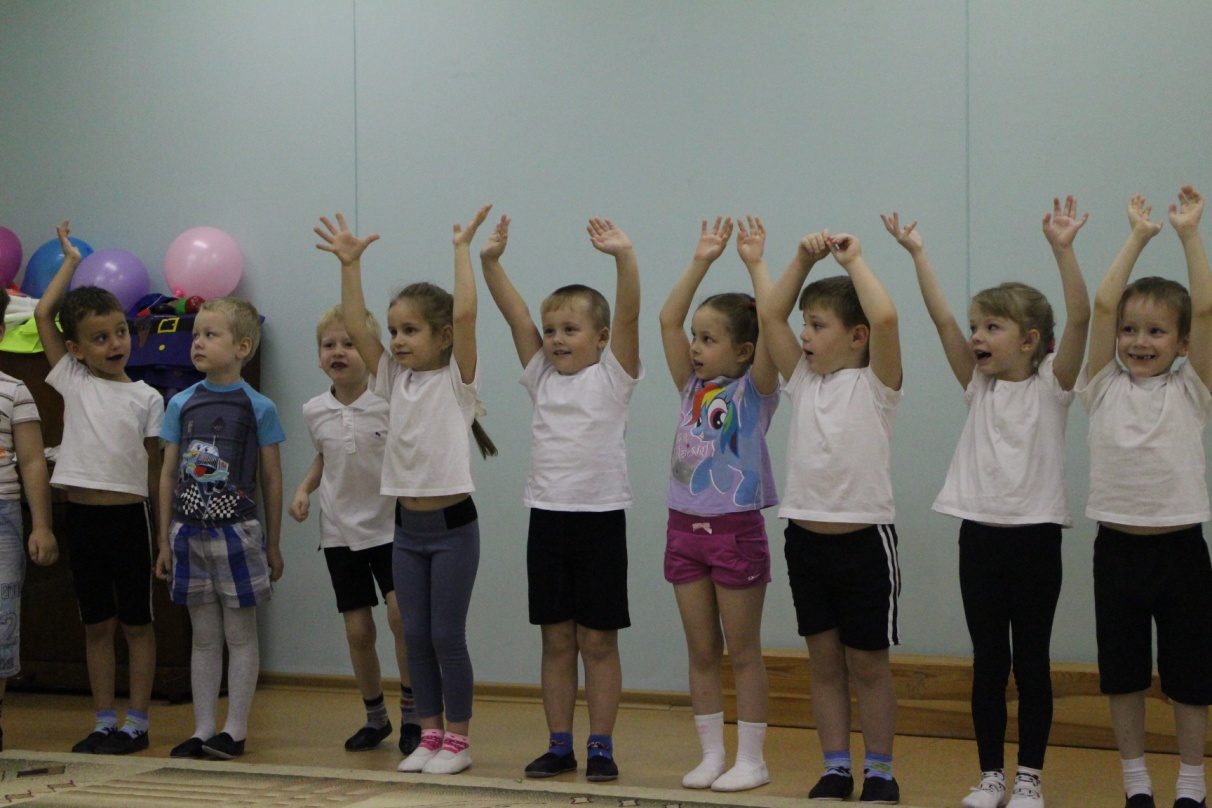 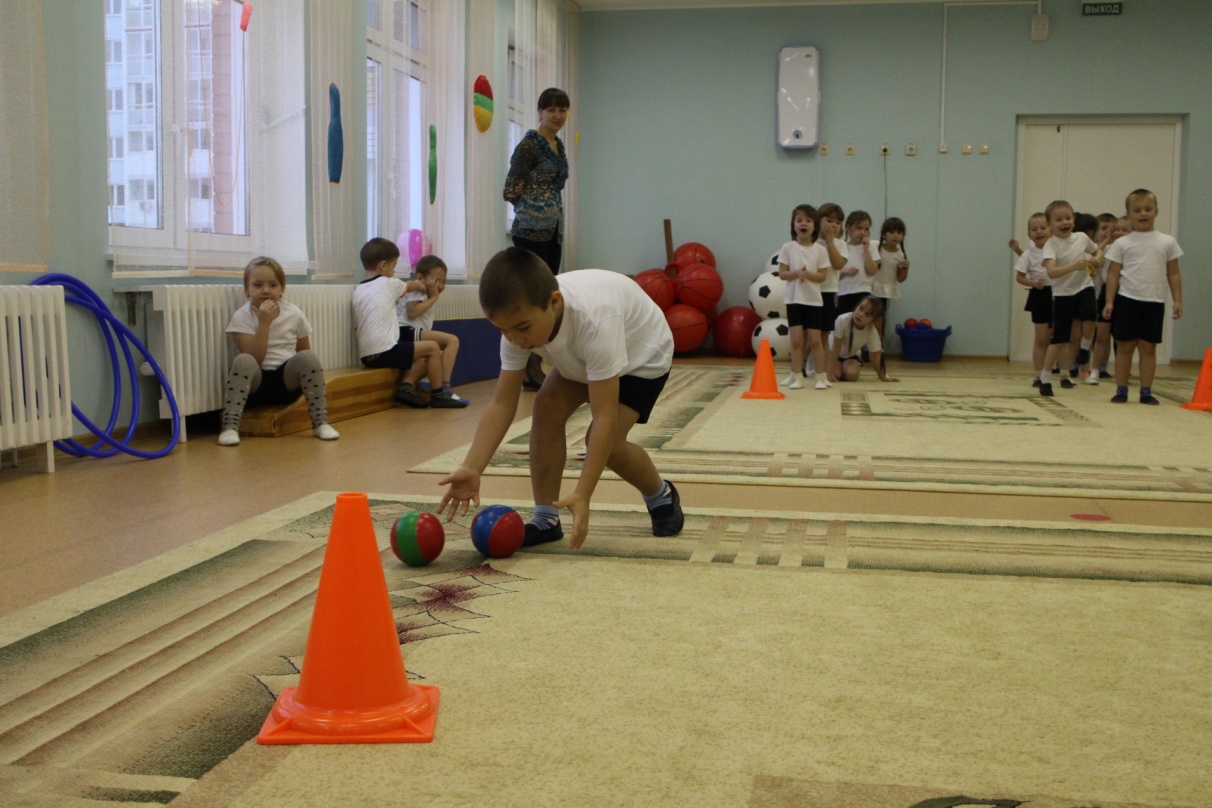 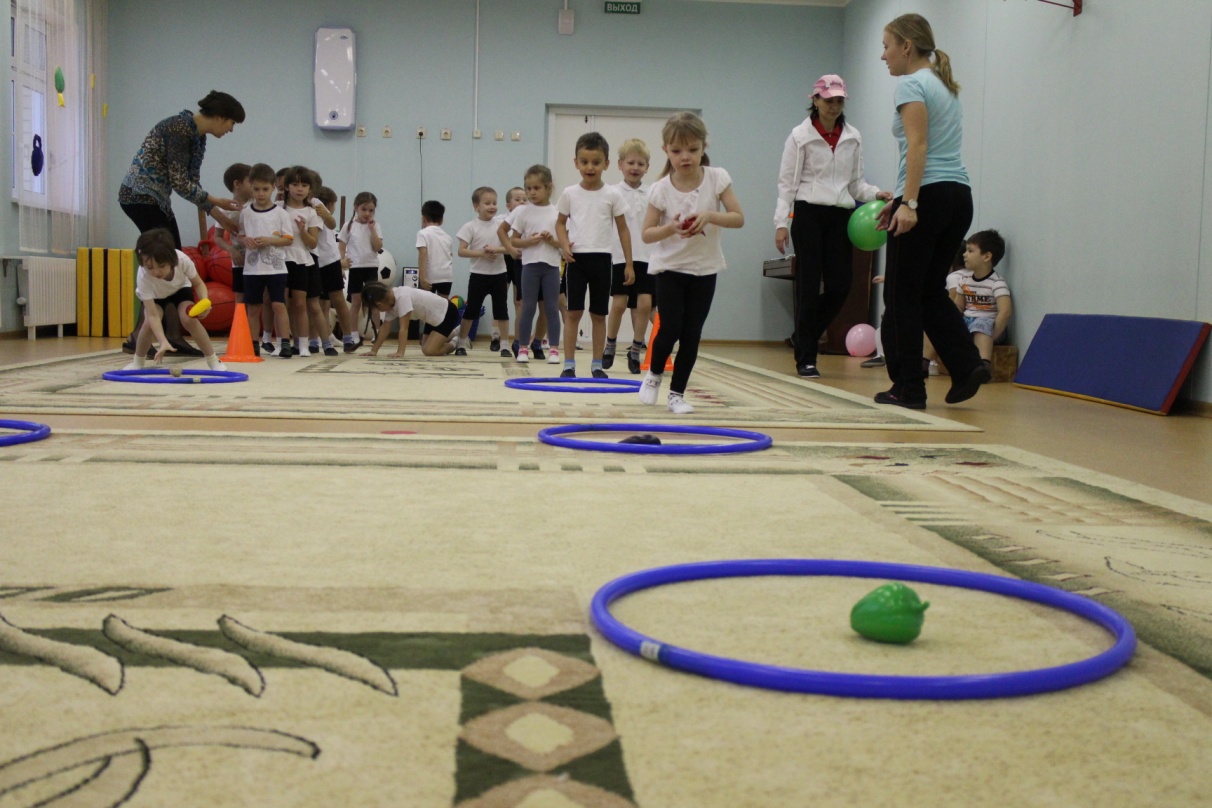 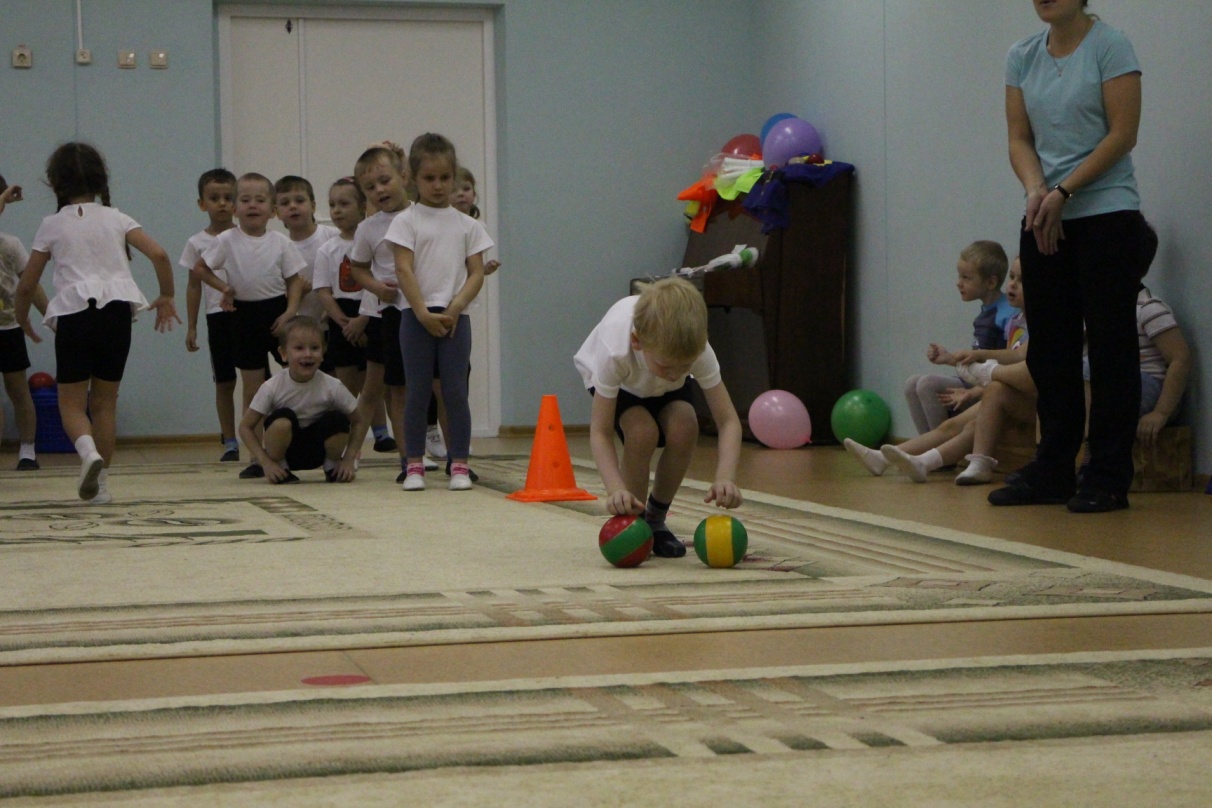 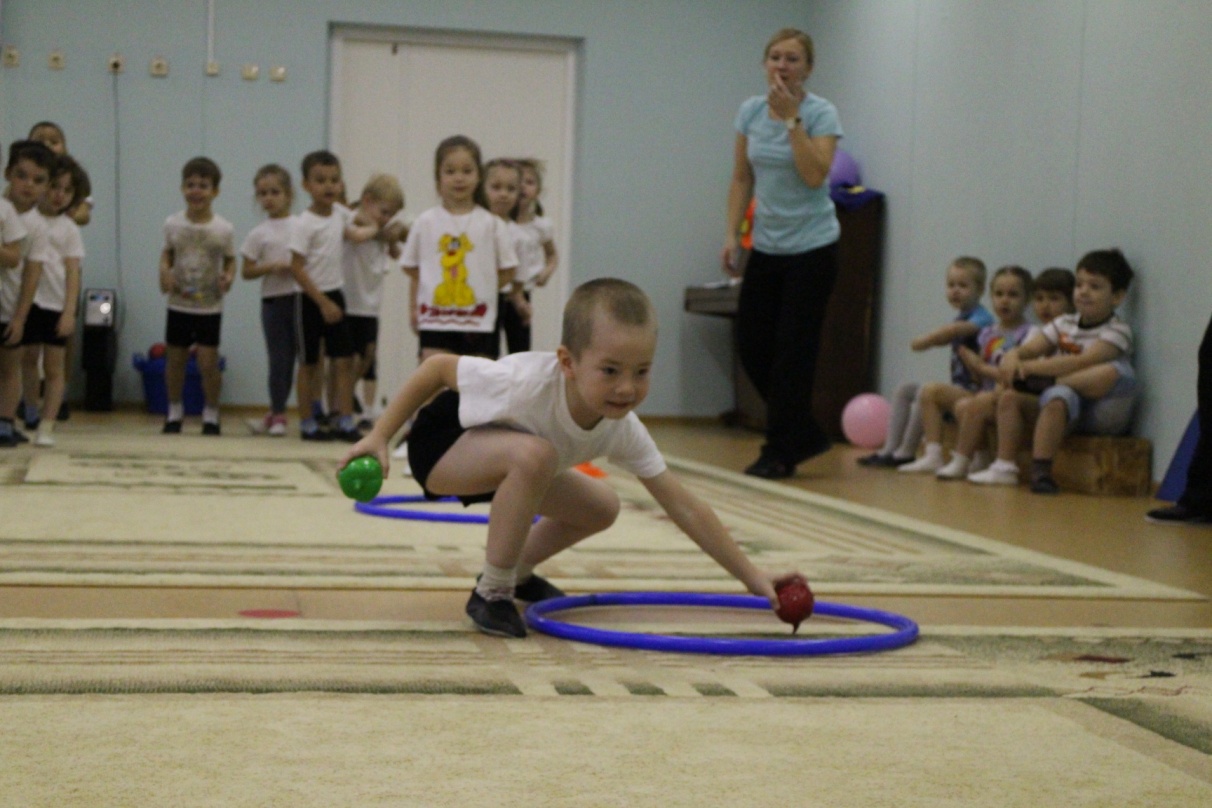 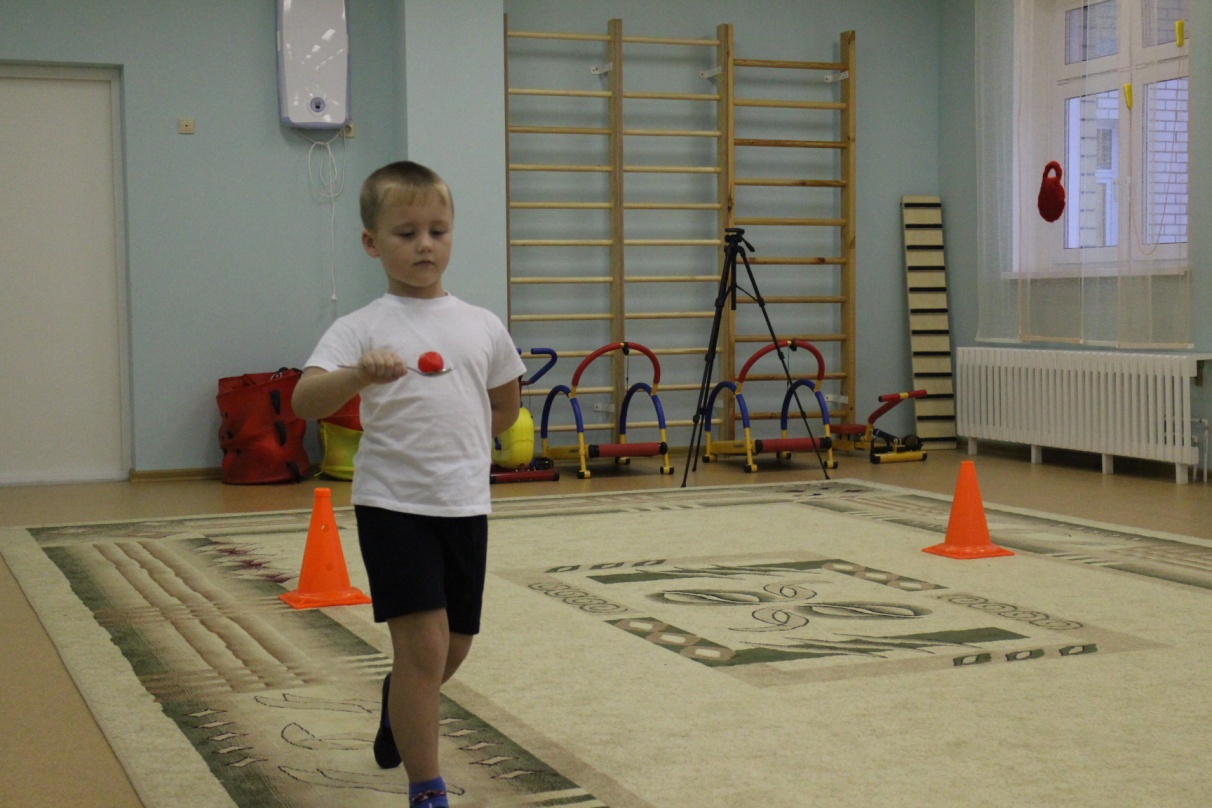 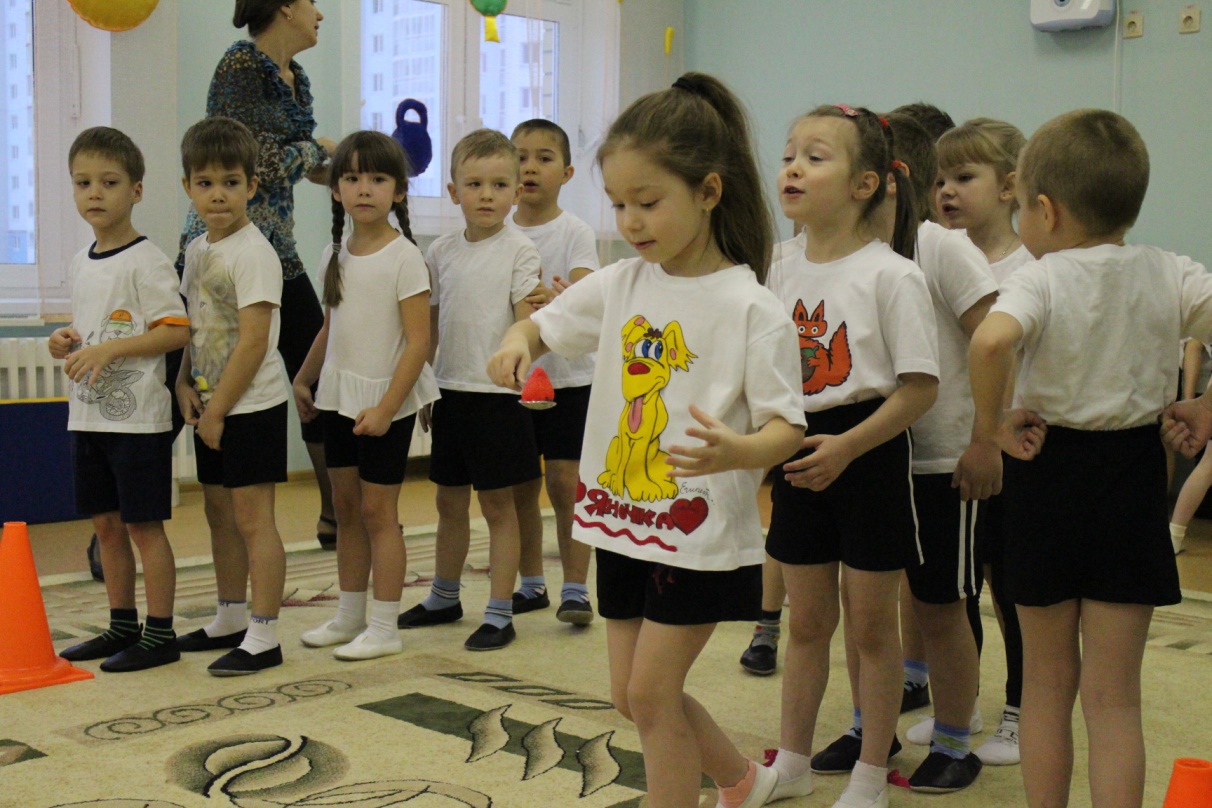 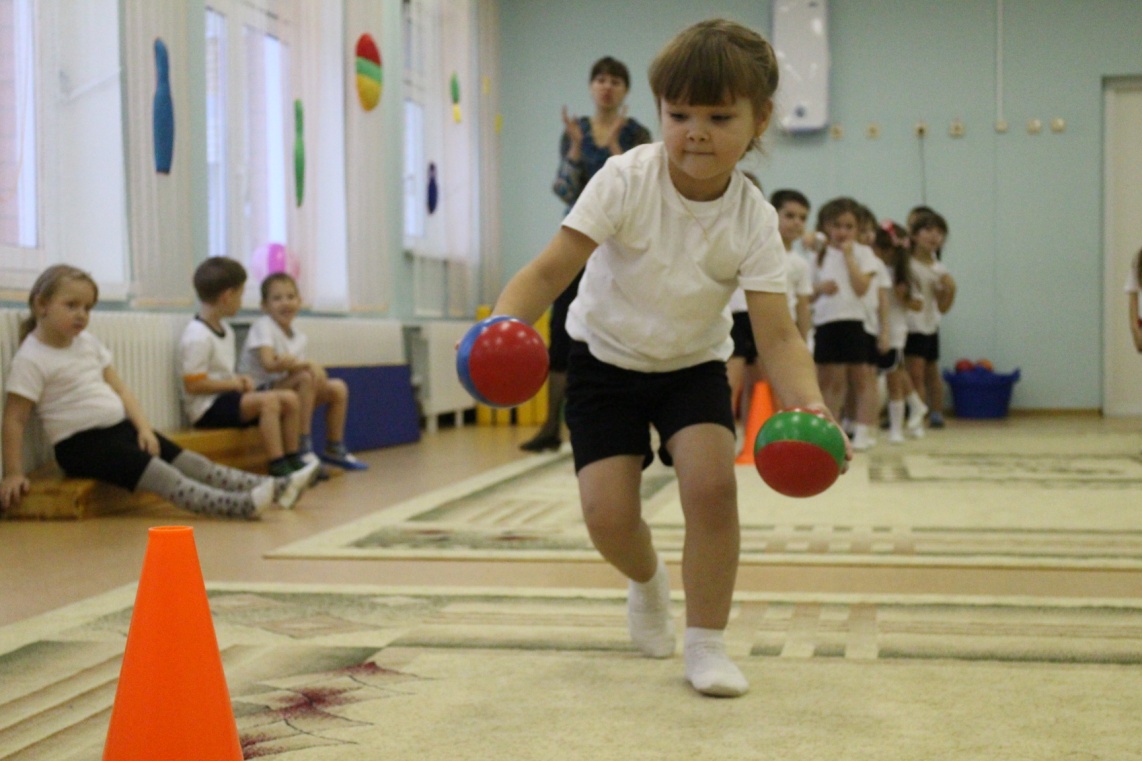 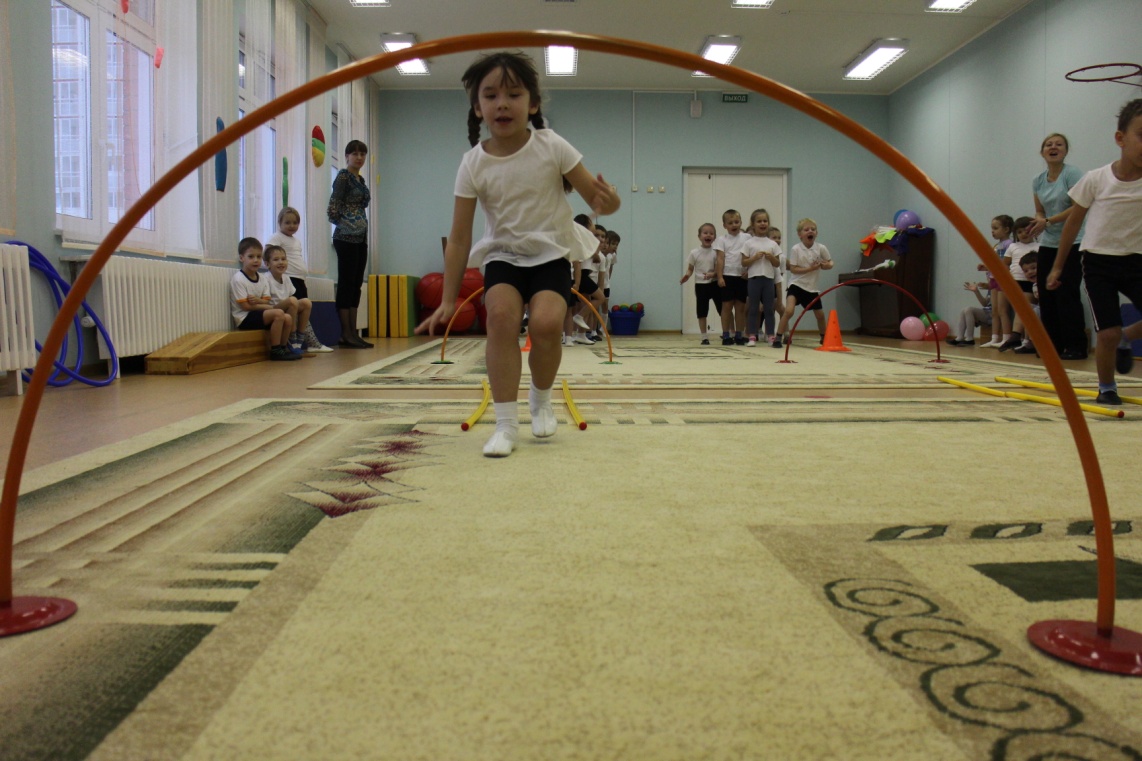 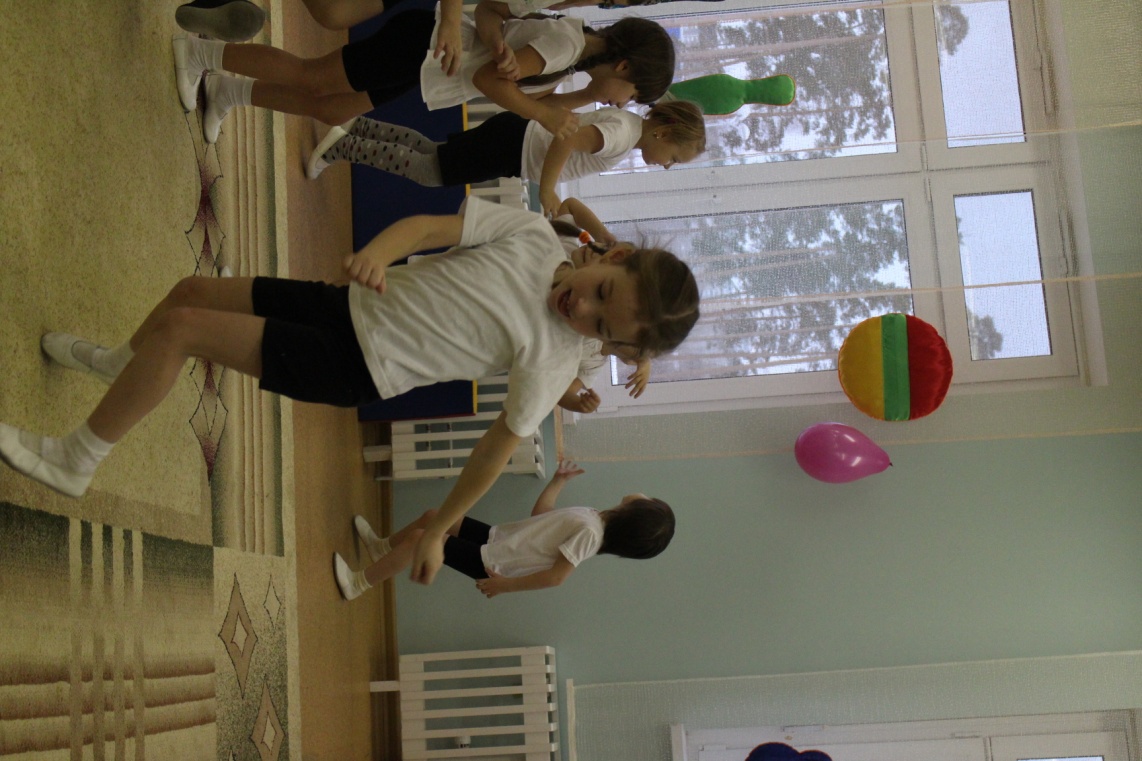 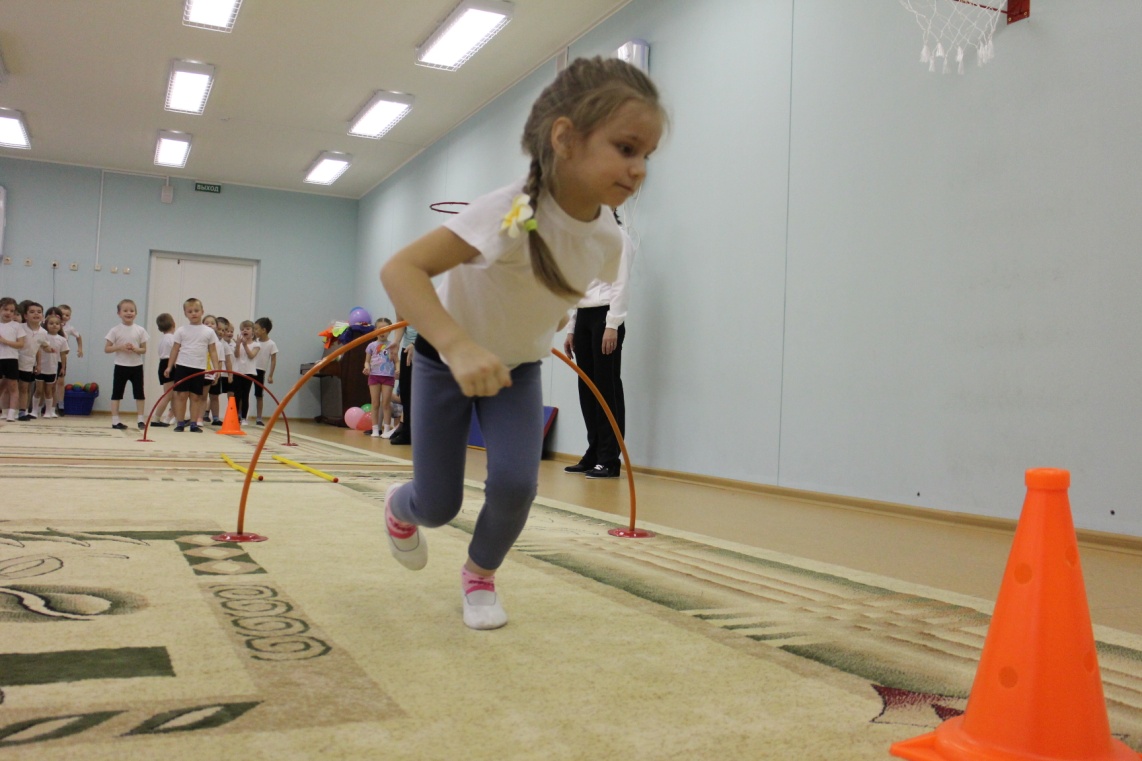